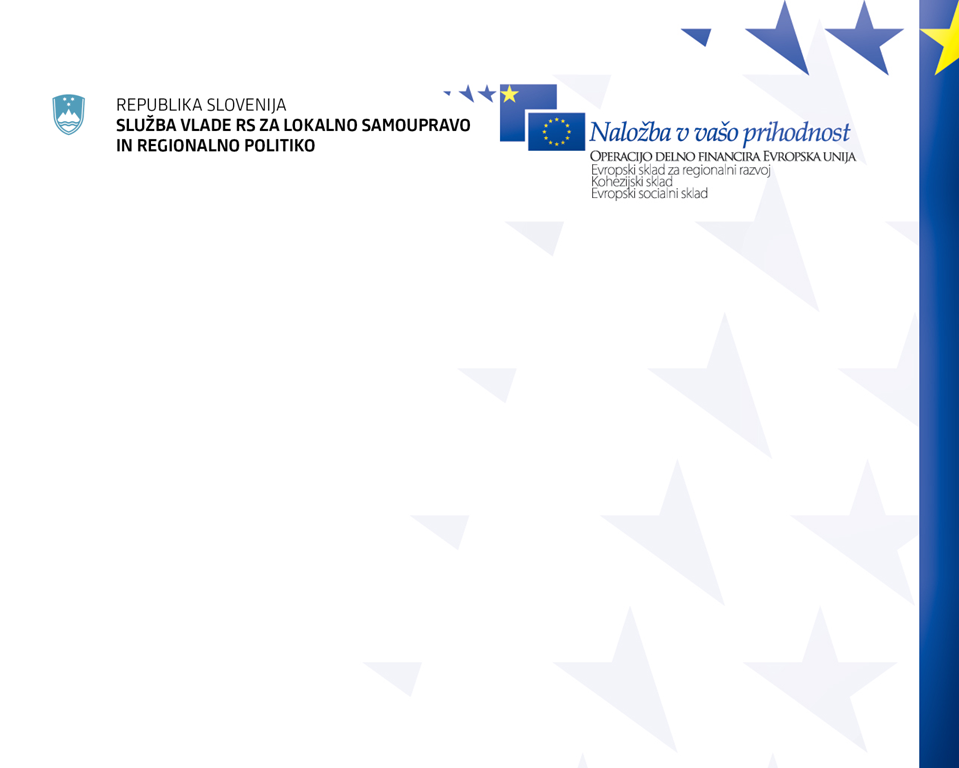 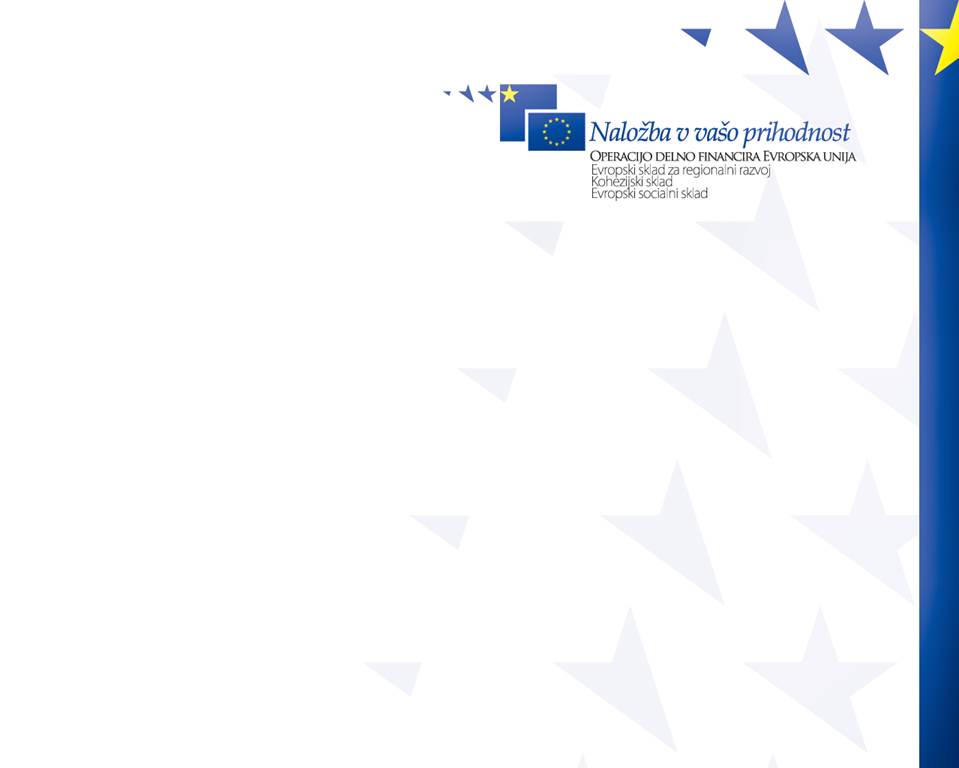 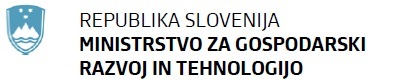 Podporni programi spodbujanja socialnega podjetništva
Nova Gorica, 25.3.2016
STRATEŠKI PROJEKT VLADE RS
STRATEŠKI PROJEKT VLADE RS: Projekt št. 9: Spodbujanje razvoja socialnega podjetništva, zadružništva in ekonomske demokracije
Podporni programi spodbujanja socialnega podjetništva: 
Podpora MSP v okviru 3. prednostne osi OP EKP (podpora socialnim podjetjem - MGRT)
Podpora v okviru 9. prednostne osi – socialna vključenost (socialno podjetništvo v pristojnosti MDDSZE in CLLD)
Podpora socialnemu podjetništvu v okviru prednostnega področja 6. A (Podpora za naložbe v vzpostavitev in razvoj nekmetijskih dejavnosti) 

V splošnem vsa navedena prednostna področja prispevajo k ekonomski in socialni koheziji, k ciljem rasti in delovnih mest ter s tem k uresničitvi integrirane vizije Evrope za rast v okviru Strategije Evropa 2020.
POLITIKA SOCIALNEGA PODJETNIŠTVA
Odkar je bilo področje socialnega podjetništva preneseno v pristojnost MGRT, to je od 1.1.2015, smo izvedli številne aktivnosti predvsem z vidika promocije socialnega podjetništva in zadružništva kot alternativnega poslovnega modela, ki lahko bistveno prispeva k rasti, razvoju in delovnim mestom. 
Opredelili smo t.i. ciljne skupine ter upravičence, zanje pa ciljno usmerjene finančne in nefinančne spodbude, pri katerih imajo zlasti slednje posredni finančni učinek, ki bodo zlasti s socialno inovativnimi pristopi in poslovnimi modeli prispevali k širšemu družbenemu vplivu: 
Finančne spodbude: v okviru Programa finančnih spodbud za obdobje 2014 – 2020 smo opredelili finančne ukrepe, ki bodo v osnovi prispevali k spodbujanju socialnih podjetij in zadrug (kooperativ) z opredelitvijo celovitega pristopa k nastanku, razvoju in rasti socialnih podjetij ter krepitvi podpornega okolja za njihovo delovanje.
Nefinančne spodbude se izražajo zlasti v prilagoditvi zakonodaje s tega področja.
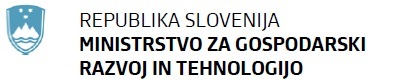 Ukrep socialnega podjetništva na MGRT
AD a) Finančne oblike podpore: so namenjene podpori soicalnim podjetjem in zadrugam s statusom socialnega podjetja v vseh fazah njihovega življenjskega cikla, in sicer v obliki  

Subvencij za start-up fazo oziroma zagonsko fazo, kjer bo pomembna predvsem ustreznost priprave poslovnega načrta, inovativnost, tržna naravnanost ter skladnost z načeli socialnega podjetništva in zadružništva.  V višini 1 mio EUR, dodatno bodo podprte mladinske kooperative, v višini 400.000 EUR.
Cilj: s prvim javnim razpisom podpreti vsaj 50 novonastalih socialnih podjetij oziroma zadrug s statusom socialnih podjetij oziroma novih podjetniških podjemov v okviru obstoječih socialnih podjetij. 
2. Povratnih oblik pomoči (mikrofinanciranje) za fazo rasti in razvoja socialnih podjetij: medtem ko oblike in načina mikrofinanciranja iz naslova sredstev iz Evropskega sklada za regionalni razvoj še ne moremo natančno opredeliti, saj oblika in način izvajanja še nista znana, v tem trenutku razpolagamo z 12 mio EUR sredstev za mikrokredite. 
Cilj: s temi sredstvi je mogoče podpreti 600 socialnih podjetij in zadrug v letu 2016, predvidena višina mikrokredita je največ 25.000 EUR.
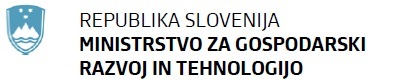 Konkretnejši razpisi
3. Subvencij za vzpostavitev podpornega okolja za socialna podjetja
Vsebina: v okviru podpornih okolij – partnerstev: regijskih mrež oziroma konzorcijev, hkrati s socialnimi inkubatorji za mlade, kjer se bodo financirale predvsem vsebine vzpostavljanja regijskih mrež ter partnerstev v obliki nadgradnje teh mrež z vzpostavljanjem povezav z obstoječimi podjetji do regiji (dostop do trga) in ponudniki finančnih virov (dostop do financiranja). Predmet financiranja (aktivnosti): vzpostavitev mreže, pridobivanje partnerjev in promocija.
Obseg sredstev: 600.000 Eur, od tega 450.000 za regijske mreže in 150.000 za socialne inkubatorje
Cilj: podpreti vsaj 12 regijskih mrež in največ 1 nacionalna mladinska mreža. 
Pomembno: regijske mreže bodo imele 3 mesece časa ca vzpostavitev od dneva objave javnega razpisa. 
4. Subvencij za mentorske sheme za socialna podjetja  
Vsebina: mentoriranje v t. i. predinkubacijski fazi, v inkubacijski fazi in v fazi vstopa na trg. 
Poseben sklop: spodbujanje podjetnosti pri mladih za vstop v podjetništvo (v višini 400.000 EUR pri prvem razpisu za obdobje 2016 – 2018, objava predvidoma v marcu 2016.
Konkretnejši razpisi
V okviru ESS so predvidene mentorske sheme za ranljive skupine ljudi, razdeljene po sklopih za te skupin, horizontalno se upošteva regijski kriterij (predviden instrument: javni razpis – v obliki vavčerja), v skupni višini 1,2 mio EUR
Mladi 
Ženske 
Starejši 
Dolgotranjo brezposelne osebe 
 
Horizontalno se financirajo posamezne faze v »življenjskem cilklu« podjetja (od razvoja podjetniške ideje do izhoda v podjetništvo): 
Faza I: oblikovanje in razvoj podjetniške ideje – specifična znanja
Faza II: predinkubacijska doba – preden vstopi v skupnostno okolje– specifična znanja
Faza III: inkubacijska doba – standardna znanja za pripravo poslovnega načrta znotraj skupnostnega okolja (coworkingi, socialni inkubatorji ipd)
Faza IV: start-up faza – standardna znanja in pridobivanje stika s podjetji (dostop do trga): vavčer za financiranje stroškov podpornega okolja, ki angažira mentorje iz obstoječih (družbeno odgovornih) podjetij – financiranje vavčerja ob pogoju, da start – up podjetje pridobi takega mentorja na osnovi njegovega poslovnega načrta. 

Ad b) Nefinančne oblike podpore s posrednim finančnim vplivom: 
Iz naslova novele Zakona o javnem naročanju:
Ugodnejši pogoji za socialna podjetja in podjetja s socialno vsebino (vključno z zadrugami) z vidika prednostne obravnave teh podjetij v primeru postopkov javnega naročanja ter tudi z vidika zmanjšanja zahtevnosti po letnem prihodku posameznih podjetij za kandidiranje na javnih razpisih v postopkih javnega naročanja; 
Pridržana javna naročila:   
2. Iz naslova Evropske Direktive o storitvah v splošnem gospodarkskem interesu:
Kjer je posebnega pomena “odgovorno upravljanje s skupnim premoženjem”;
Kjer je treba poiskati način izvajanja aktivnosti zunaj “tradicionalnih upravljalskih” struktur, 
Kjer se prav zaradi neravnotežja med ponudbo in povpraševanjem po posameznih storitvah v splošnem gospodarksem interesu (zaenkrat na ključnih področjih socialnih zadev, zdravstva in šolstva, vendar pa Direktiva širi področja tudi na druge oblike aktivacije), pojavlja vrzel, ki jio učinkoviteje zapolnijo socialna podjetja in zadruge oziroma skupnosti (skupine prebivalcev)
Nefinančne oblike podpore
Ad b) Nefinančne oblike podpore s posrednim finančnim vplivom: 
Iz naslova novele Zakona o javnem naročanju:
Ugodnejši pogoji za socialna podjetja in podjetja s socialno vsebino (vključno z zadrugami) z vidika prednostne obravnave teh podjetij v primeru postopkov javnega naročanja ter tudi z vidika zmanjšanja zahtevnosti po letnem prihodku posameznih podjetij za kandidiranje na javnih razpisih v postopkih javnega naročanja; 
Pridržana javna naročila:   
2. Iz naslova Evropske Direktive o storitvah v splošnem gospodarkskem interesu:
Kjer je posebnega pomena “odgovorno upravljanje s skupnim premoženjem”;
Kjer je treba poiskati način izvajanja aktivnosti zunaj “tradicionalnih upravljalskih” struktur, 
Kjer se prav zaradi neravnotežja med ponudbo in povpraševanjem po posameznih storitvah v splošnem gospodarksem interesu (zaenkrat na ključnih področjih socialnih zadev, zdravstva in šolstva, vendar pa Direktiva širi področja tudi na druge oblike aktivacije), pojavlja vrzel, ki jio učinkoviteje zapolnijo socialna podjetja in zadruge oziroma skupnosti (skupine prebivalcev)
Nefinančne oblike podpore
Za izvedbo nefinančnih oblik podpore je MGRT pripravil Deklaracijo o partnerstvu med lokalnimi skupnostmi in subjekti socialne ekonomije z namenom: 
a) Spodbujanja čim večjega vključevanja socialnih podjetij in zadrug v javna naročila institucij na lokalni ravni, še posebej v primerih, kjer je ustanoviteljica lokalna skupnost (kar bo prispevalo predvsem k lažjemu dostopu do trga za socialna podjetja in zadruge na področju lokalne samooskrbe ipd) ter
b) Spodbujanja čim večjega prenosa izvajanja storitev v splošnem gospodarskem interesu (kot npr. oskrba starejših na domu, socialno varstvene storitve v obliki otroškega varstva, varstva na domu, izobraževanja in usposabljanja) na socialna podjetja in zadruge v lokalnem okolju. 
- To lahko pozitivno vpliva na učinkovitost in kakovost izvajanja teh storitev, doseganja “vrednosti za denar”, ob hkratnem zagotavljanju skupnostne aktivacije, ki je v naporih za razvoj bolj učinkovita od individualnih aktivnosti, saj lahko svoj delež aktivnosti prispeva celotna skupnost.     
Javno blagostanje pa je ena najbolj trajnih inovacij, ki pomeni tudi navezavo dveh ključnih področij – države in tržnega sektorja.
CLLD – del ESRR - ukrepi
Prav zaradi omenjenega pomena za skupnostno aktivacijo na tem mestu omenjamo tudi ukrepe lokalnega razvoja, ki ga vodi skupnost, saj bistveno prispevajo k doseganju socialne vključenosti, z vzpostavitvijo partnerstev ter krepitvijo zaupanja med lokalnimi akterji pa tudi osnovni pogoj za razvoj lokalnih skupnosti v celoti. 

Zakaj so ukrepi CLLD pomembni z vidika spodbujanja socialne vključenosti in socialne ekonomije: 
Ker je osnovni cilj organizacij socialne ekonomije (kooperative, vzajemne oblike organiziranosti, fundacije in asociacije) ponujanje proizvodov in storitev članom “skupnosti” in zasledovanje ciljev splošnega gospodarskefga interesa, 
Ker aktivnosti temeljijo na socelovanju deležnikov
Ker še posebej v zagonski fazi aktivnosti temeljijo predvsem na prostovoljnem delu posameznikov in 
Ker se zaposlitve ohranjajo predvsem na račun manjših dobičkov in manjših profitnih marž, ki jih tovrstna skupnostna podjetja lahko dosegajo: 
Ukrepi, ki so predvideni v okviru Evropskega sklada za regionalni razvoj, so naslednji: 
 
Ustvarjanje delovnih mest: 
Ukrep 1: Spodbujanje podjetniških aktivnosti in inovativnih razvojnih partnerstev: prispevek k ciljem socialne ekonomije se odraža predvsem s pospeševanjem iniciativ “od spodaj navzgor” in inovativnim organizacijskim oblikam, podpora aktivnostim za povečanje podjetnosti, ustvarjalnosti in inovativnosti  ter aktivnosti, ki bodo prispevale k ustvarjanju pogojev za izvajanje podjetniških iniciativ (npr: vzpostavitev neformalnih mrež za spodbujanje podjetništva - predvsem socialnega podjetništva, MSP, razvoj ponudbe lokalnih proizvodov in storitev v upravičenih območjih, aktivnosti za oživljanje vaških in mestnih jeder ipd).
 
Večja vključenost ranljivih skupin: 
Ukrep 2: Krepitev sodelovanja z institucionalnim okoljem za povečanje socialne vključenosti: podpora aktivnostim, ki bodo prispevale k  aktivaciji deležnikov v povezavi z institucionalnim okoljem v navezavi na obstoječo socialno infrastrukturo na lokalni in regionalni ravni za namen povečanja socialne vključenosti (npr. intervencijsko delo z mladimi, inovativna partnerstva za oblikovanje mreže storitev za starostnike in spodbujanje ukrepov aktivnega staranja, ipd).
CLLD – del ESRR - ukrepi
Ukrepi, ki so predvideni v okviru Evropskega sklada za regionalni razvoj, so naslednji: 
 Ustvarjanje delovnih mest: 
Ukrep 1: Spodbujanje podjetniških aktivnosti in inovativnih razvojnih partnerstev: prispevek k ciljem socialne ekonomije se odraža predvsem s pospeševanjem iniciativ “od spodaj navzgor” in inovativnim organizacijskim oblikam, s podporo aktivnostim za povečanje podjetnosti, ustvarjalnosti in inovativnosti  (vzpostavitev formalnih in neformalnih mrež za spodbujanje predvsem socialnega podjetništva, razvoj ponudbe lokalnih proizvodov in storitev, aktivnosti za oživljanje vaških in mestnih jeder ipd).
Večja vključenost ranljivih skupin: 
Ukrep 2: Krepitev sodelovanja z institucionalnim okoljem za povečanje socialne vključenosti: gre predvsem za aktivnosti, ki se izvajajo v splošnem interesu in se “upravljajo” na podjetniški način in pomenijo komercialno dimenzijo v reševanju družbenih problemov (participacija deležnikov v povezavi z institucionalnim okoljem za namen povečanja socialne vključenosti (npr. intervencijsko delo z mladimi, inovativna partnerstva za oblikovanje mreže storitev za starostnike in spodbujanje ukrepov aktivnega staranja, ipd).
CLLD – del ESRR - ukrepi
Ukrep 3: Povečanje dostopnosti do storitev na lokalni ravni in odpravljanje revščine: podpora aktivnostim, ki bodo prispevale k  zmanjšanju tveganja revščine in povečanju kakovosti življenja v upravičenih območjih (npr.: spodbujanje zdravega in aktivnega življenjskega sloga, co-housing in stanovanjske kooperative ter vzpostavljanje participativnih proračunov lokalnih skupnosti, ipd).

Varstvo okolja in ohranjanje narave 
Ukrep 4: Izboljšanje stanja okolja:  storitve v splošnem gospodarskem interesu: od osnovne infrastrukture (dobava energije in vode, transportnih in poštnih storitev, ravnanje z odpadki), ki prispevako k trajnostnem ekonomskem in socialnem razvojuter prispevajo k zadovoljitvi osnovnih potreb, socialne vključenosti gospodarski rasti in varovanju okolja.  Gre za spodbujanje skupnostnih oblik za podporo aktivnostim za izboljšanje stanja okolja, zmanjševanje emisij toplogrednih plinov, podpora ustanavljanju nizko-ogljičnih skupnosti in skupnosti brez odpadkov (energetske kooperative, turistične kooperative, transportne kooperative za pospeševanje urbane trajnostne mobilnosti in energetske učinkovitosti, izobraževanje, usposabljanja in dvig osveščenosti lokalnega prebivalstva, ustvarjanje zelenih delovnih mest ipd).
Hvala za pozornost!
Mag. Nena Dokuzov, Ministrstvo za gospodarski razvoj in tehnologijo
Nena.Dokuzov@gov.si